www.naklo.kujawsko-pomorska.policja.gov.pl
INFORMACJA
KOMENDANTA  KOMISARIATU POLICJI
w   MROCZY
 
 
O STANIE
BEZPIECZEŃSTWA
I PORZĄDKU PUBLICZNEGO
 
 
NA TERENIE DZIAŁANIA KOMISARIATU POLICJI
W MROCZY 
   w  2024  ROKU
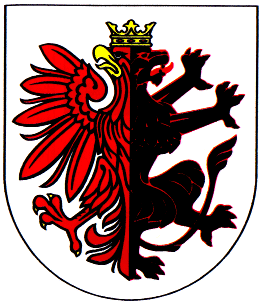 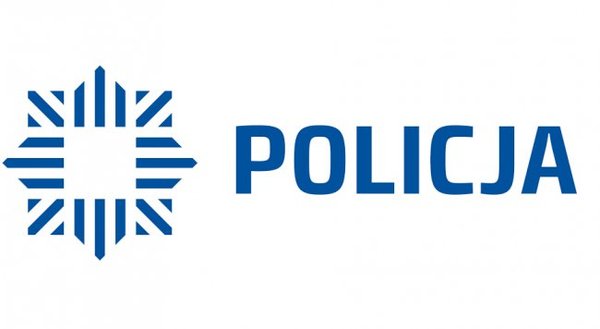 Struktura organizacyjna jednostki
Stan etatowy w Komendzie Powiatowej Policji w Nakle nad Notecią.
Komenda Powiatowa Policji w Nakle nad Notecią jest drugą najbardziej dotkniętą wakatami jednostką w garnizonie kujawsko-pomorskim.
Poczucie bezpieczeństwa PolakówCzy ogólnie rzecz biorąc ma Pan(i) zaufanie czy też nie ma Pan(i) zaufania do wymienionych instytucji?
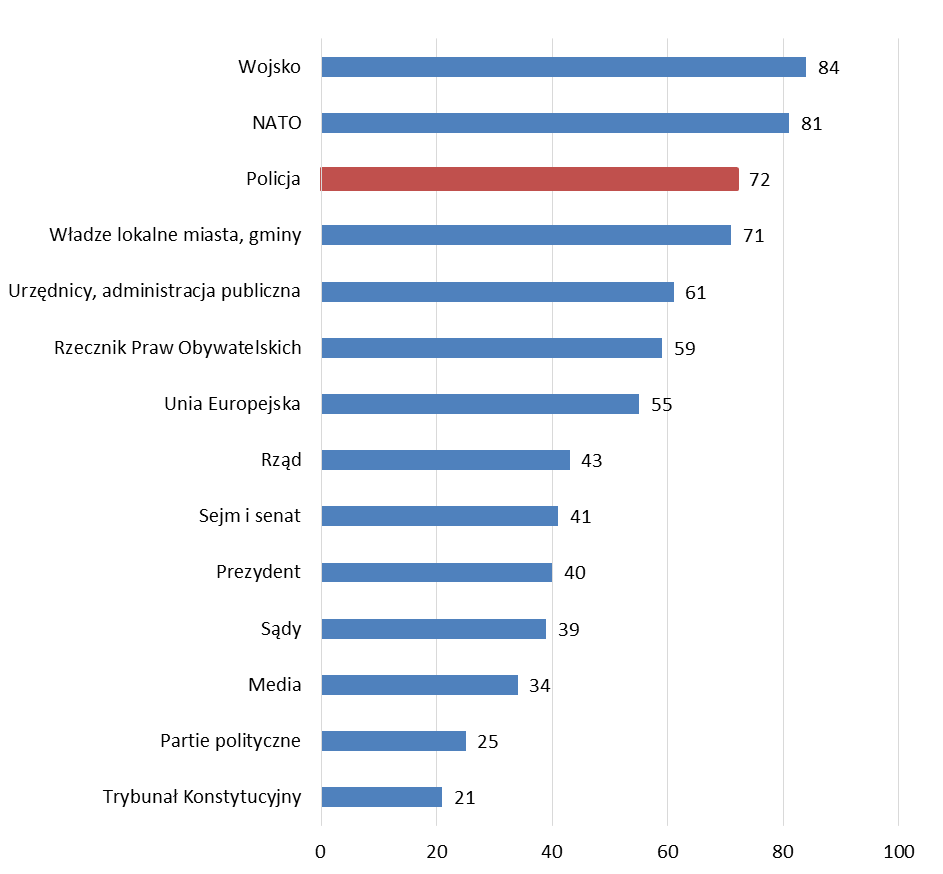 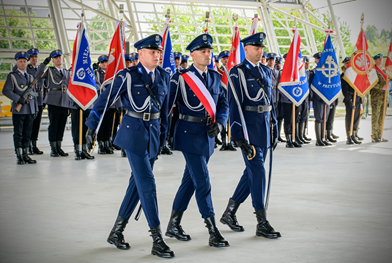 Źródło: CBOS, Luty / kwiecień 2024 r., N=1079.
PRZESTĘPSTWA OGÓŁEMpostępowania STWIERDZONE w okresie styczeń-grudzień 2024 roku (38010)
5
Źródło: KWP Bydgoszcz
Przestępstwa stwierdzone ogółem 
w okresie styczeń - grudzień  2024 roku
www.naklo.kujawsko-pomorska.policja.gov.pl
www.naklo.kujawsko-pomorska.policja.gov.pl
Przestępstwa ogółem w KP w Mroczy
                       w latach 2023 - 2024 – ilość postępowań wszczętych
www.naklo.kujawsko-pomorska.policja.gov.pl
Przestępstwa ogółem w KP Mrocza
                           w latach 2023 - 2024– wskaźnik wykrywalności (%)
www naklo.kujawsko-pomorska.policja.gov.pl
Przestępstwa kryminalne w KP Mrocza
                     w latach 2023 - 2024 – ilość postępowań wszczętych
www.naklo.kujawsko-pomorska.policja.gov.pl
Przestępstwa kryminalne w KP Mrocza
                     w latach 2023 - 2024 – wskaźnik wykrywalności (%)
Wszczęte przestępstwa w kategorii 17 x 7 
w okresie styczeń - grudzień 2024 roku
www.naklo.kujawsko-pomorska.policja.gov.pl
www.naklo.kujawsko-pomorska.policja.gov.pl
Przestępstwa 17 x 7 w KP Mrocza
 w latach 2023 - 2024 – ilość postępowań wszczętych
www.naklo.kujawsko-pomorska.policja.gov.pl
Przestępstwa 17 x 7 w KP Mrocza
                                w latach 2023 - 2024 – wskaźnik wykrywalności (%)
www.naklo.kujawsko-pomorska.policja.gov.pl
Bójka i pobicie w KP w Mroczy
 w latach 2023 - 2024 – ilość postępowań wszczętych
BRAK
www.naklo.kujawsko-pomorska.policja.gov.pl
Kradzież cudzej rzeczy w KP Mrocza
 w latach 2023 - 2024 – ilość postępowań wszczętych
www.naklo.kujawsko-pomorska.policja.gov.pl
Kradzież cudzej rzeczy w KP w Mroczy
 w latach 2023 - 2024 – wskaźnik wykrywalności (%)
www.naklo.kujawsko-pomorska.policja.gov.pl
Kradzież samochodu w KP w Mroczy
 w latach 2023 - 2024 – ilość postępowań wszczętych
BRAK
www naklo.kujawsko-pomorska.policja.gov.pl
Kradzież z włamaniem w KP w Mroczy   w latach 2023 - 2024 – ilość postępowań wszczętych
www.naklo.kujawsko-pomorska.policja.gov.pl
Kradzież z włamaniem w KP w Mroczy
 w latach 2023 - 2024 – wskaźnik wykrywalności (%)
www.naklo.kujawsko-pomorska.policja.gov.pl
Rozboje, kradzieże rozbójnicze i wymuszenia w KP w Mroczy
 w latach 2023 - 2024 – ilość postępowań wszczętych
BRAK
www.naklo.kujawsko-pomorska.policja.gov.pl
Uszkodzenie rzeczy w KP w Mroczy
 w latach 2023 - 2024 – ilość postępowań wszczętych
www.naklo.kujawsko-pomorska.policja.gov.pl
Uszkodzenie rzeczy w KP w Mroczy
 w latach 2023 - 2024 – wskaźnik wykrywalności (%)
www.naklo.kujawsko-pomorska.policja.gov.pl
Uszczerbek na zdrowiu w KP w Mroczy
 w latach 2023 - 2024 – ilość postępowań wszczętych
www.naklo.kujawsko-pomorska.policja.gov.pl
Uszczerbek na zdrowiu w KP w Mroczy
 w latach 2023 - 2024 – wskaźnik wykrywalności (%)
www.naklo.kujawsko-pomorska.policja.gov.pl
Przestępstwa o charakterze gospodarczym w KP w Mroczy
 w latach 2023 - 2024 – ilość postępowań wszczętych
www.naklo.kujawsko-pomorska.policja.gov.pl
Przestępstwa o charakterze gospodarczym w KP w Mroczy
 w latach 2023 - 2024 – wskaźnik wykrywalności (%)
www.naklo.kujawsko-pomorska.policja.gov.pl
Przestępstwa korupcyjne w KP w Mroczy
 w latach 2023 - 2024 – ilość postępowań wszczętych
BRAK
Brak znamion przestępstwa w postępowaniach (pełny katalog przestępstw)
Okres styczeń - grudzień 2024 roku
www.naklo.kujawsko-pomorska.policja.gov.pl
www.naklo.kujawsko-pomorska.policja.gov.pl
PRIORYTETY
 KOMENDANTA GŁÓWNEGO POLICJI

styczeń - grudzień 2024 roku
Zabezpieczone narkotyki przez KPP w Nakle nad Notecią
www.naklo.kujawsko-pomorska.policja.gov.pl
Miernik nr 2 KGP
W analizowanym okresie policjanci garnizonu kujawsko-pomorskiego zabezpieczyli 311797,4 grama narkotyków,
 co daje 198,60 % założonego celu.
Miernik nr 3 KGP
www.naklo.kujawsko-pomorska.policja.gov.pl
www.naklo.kujawsko-pomorska.policja.gov.pl
Przestępstwa:  z Ustawy o Narkomanii
w okresie styczeń - grudzień 2024 roku
W 2024r. na terenie działania KP w Mroczy stwierdzono 48 przestępstw z Ustawy o narkomanii
www.naklo.kujawsko-pomorska.policja.gov.pl
PION PREWENCJI
W każdym dniu 2024 roku średnio:
skierowano do służby patrolowej i obchodowej 31 policjantów oraz 6 policjantów RD
przeprowadzono 81 badań trzeźwości
przeprowadzono 28 interwencji
legitymowano 86 osób
Liczba interwencji przeprowadzonych przez funkcjonariuszy        z Komisariatu Policji w Mroczy w 2024 roku
Ilość wykroczeń ujawnionych przez funkcjonariuszy                                z Komisariatu Policji w Mroczy w 2024 roku
www.naklo.kujawsko-pomorska.policja.gov.pl
Liczba postępowań w sprawach                          o wykroczenia zaistniałych na terenie działania Komisariatu Policji w Mroczy
Działania na rzecz poprawy bezpieczeństwa w ruchu drogowym na terenie KPP Nakło w 2024 r.
www.naklo.kujawsko-pomorska.policja.gov.pl
Nadzór nad bezpieczeństwem w ruchu drogowym na terenie działania Komendy Powiatowej Policji w Nakle nad Notecią sprawują głównie policjanci Referatu Ruchu Drogowego.
Policjanci biorą udział w wielu planowanych działaniach na drogach powiatu nakielskiego:
 Niechroniony uczestnik ruchu drogowego                Jednośladem bezpiecznie do celu
 Bezpieczna droga do szkoły                                     Bezpieczny weekend 
 Świeć Przykładem                                                    Bezpieczny pieszy
 Twoje światła - Nasze bezpieczeństwo                    Trzeźwy kierujący (Trzeźwy poranek)
 Plan poprawy bezpieczeństwa pieszych                  Motocykliczni
 Bezpieczne ferie, wakacje                                        Andrzejki
Truck     &  Bus                                                          Prędkość i wyprzedzanie
Telefony                                                                     Kaskadowy pomiar prędkości
Wszystkich Świętych                                                 Prędkość
www.naklo.kujawsko-pomorska.policja.gov.pl
Zestawienie ilości zdarzeń drogowych zaistniałych na terenie powiatu nakielskiego
Liczba zdarzeń drogowych na głównych ciągach komunikacyjnych powiatu
Bezpieczne ferie
Mundurowi rozmawiają z dziećmi                   i młodzieżą, o tym jak bezpiecznie spędzić ferie. 

Omówiono zasady bezpieczeństwa podczas zabaw na świeżym powietrzu.
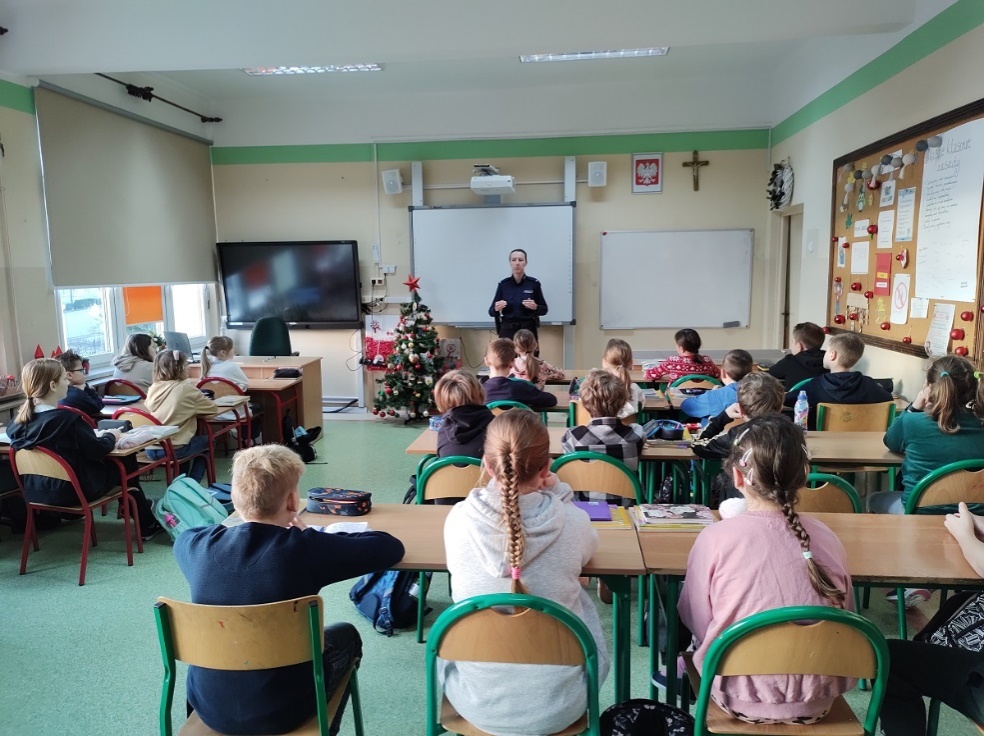 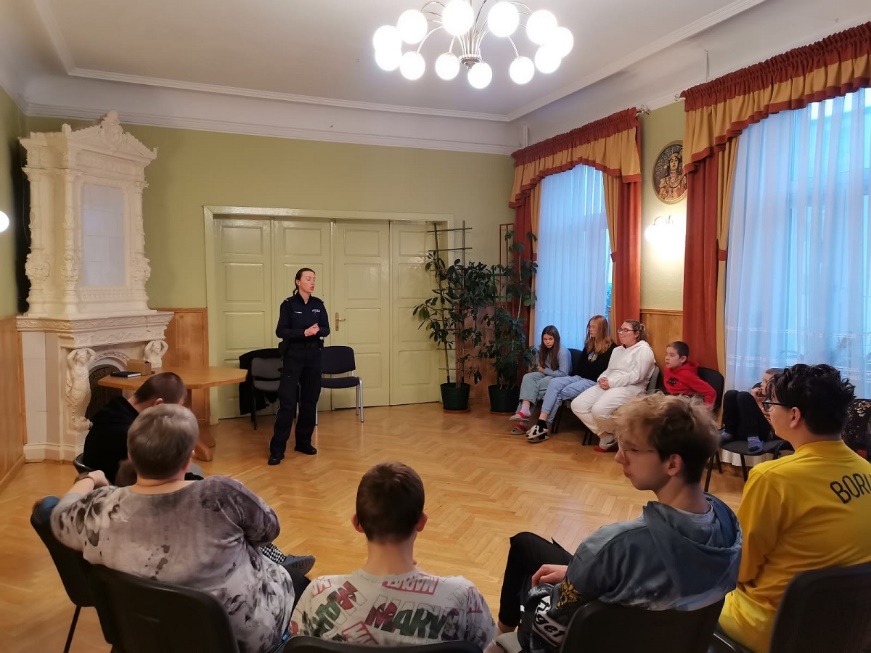 Funkcjonariusze zwracali uwagę na właściwe korzystanie z Internetu oraz zagrożenia wynikające z podawania     w sieci swoich danych osobom nieznajomym.
Bezpieczne ferie
Zamarznięte stawy i jeziora chętnie odwiedzają dzieci i młodzież. Wchodzenie na tafle jest dość ryzykowne i niebezpieczne, dlatego                         o bezpieczeństwo osób, które decydują się korzystać z zamarzniętych akwenów dbają policjanci.
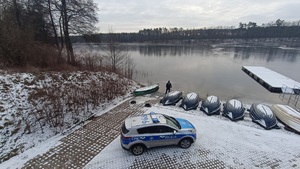 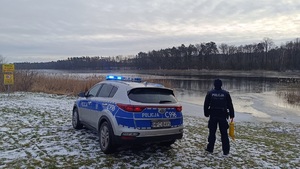 Policyjna profilaktyka dla przedszkolaków
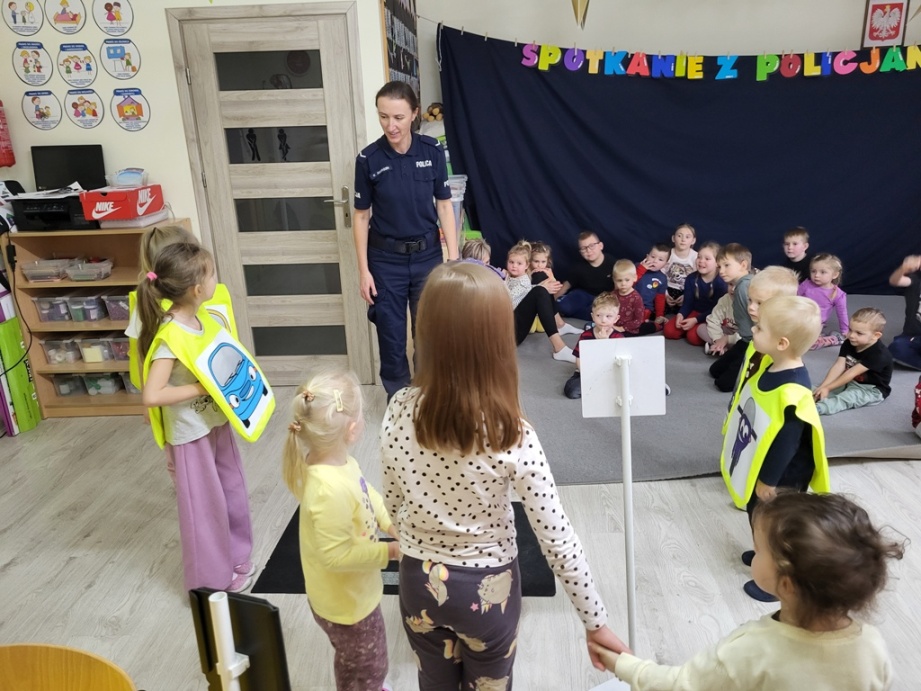 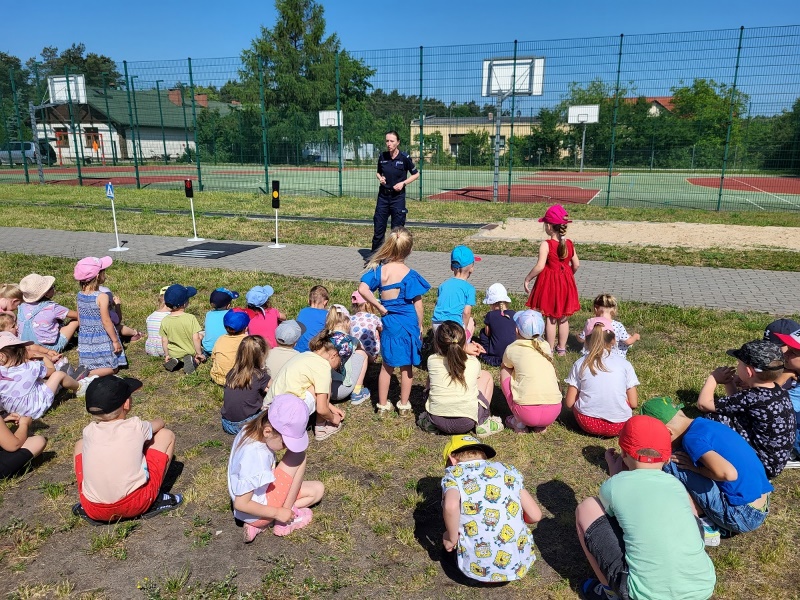 Spotkania dzielnicowych z uczniami
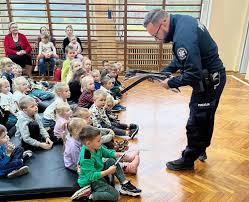 „Bezpieczne wakacje 2024”
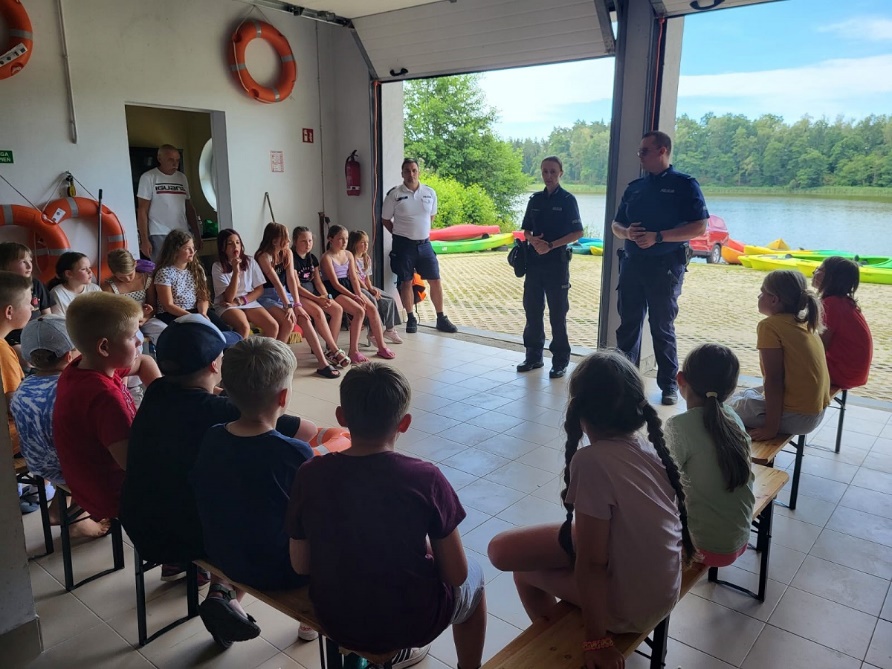 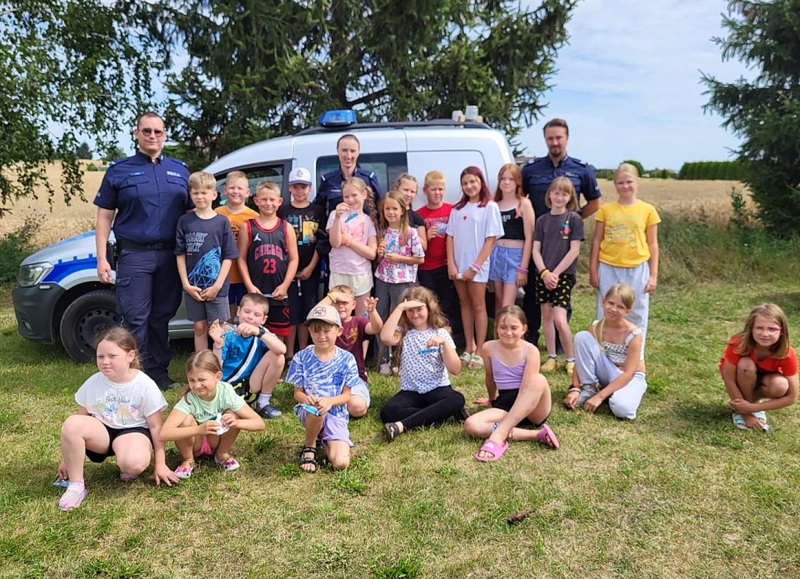 Konkursy zorganizowane przez KPP Nakło nad Notecią
XVIII Powiatowy Konkurs Wiedzy                                 o Profilaktyce Uzależnień
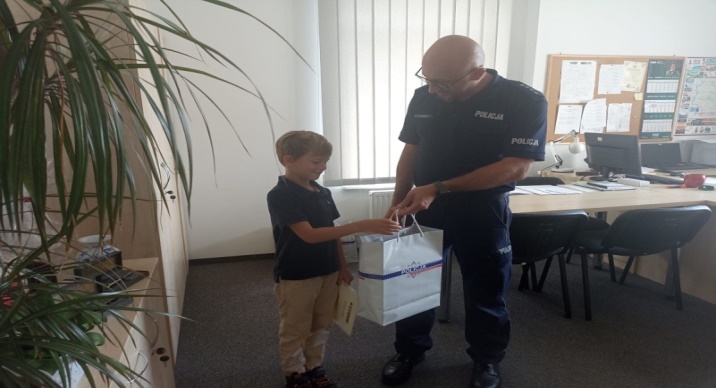 Konkurs plastyczny „Odchodzę od komputera i za bezpieczną zabawę się zabieram”
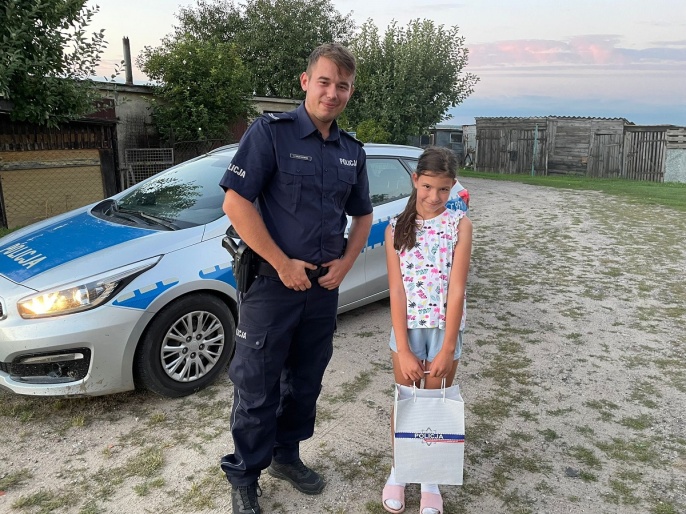 ,,Wakacyjna krzyżówka z nakielską Policją”
VIII Fotograficzny Konkurs Profilaktyczny „Bliżej pasji, dalej od uzależnień”
www.naklo.kujawsko-pomorska.policja.gov.pl
Ilość osób osadzonych w Pomieszczeniach dla Osób Zatrzymanych i Doprowadzonych do Wytrzeźwienia w Komendzie Powiatowej Policji w Nakle nad Notecią
Rady dla rodziców i dzieci publikowane w mediach
Na stronie KPP Nakło oraz w lokalnych mediach publikowano komunikaty dotyczące: 
bezpieczeństwa podczas wakacji,
bezpieczeństwa podczas ferii,
bezpiecznego korzystania z dróg,
wyposażania się w elementy odblaskowe,
bezpiecznych zachowań w szkole, podczas zabawy,
zachowania względem nieznajomych,
najpopularniejszych metod oszustw,
bezpiecznego spędzenia Sylwestra.

W ciągu roku na stronie internetowej KPP Nakło nad Notecią oficer prasowy zamieścił 292 artykuły.
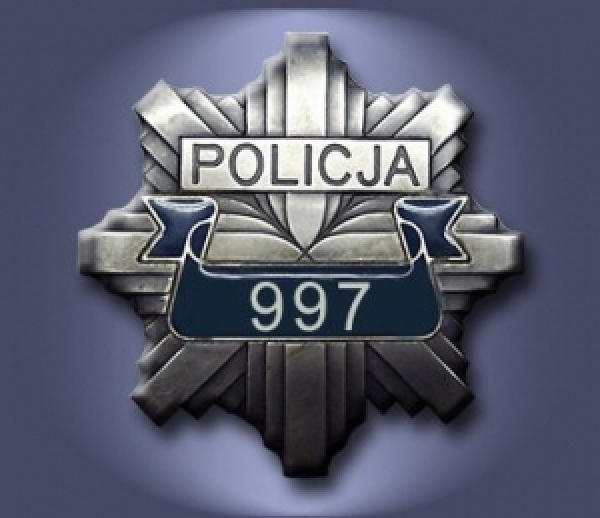 DZIĘKUJĘ ZA UWAGĘ